قص البنود في مخزن الحقوق والواجبات وصنفها الى حقوق وواجبات
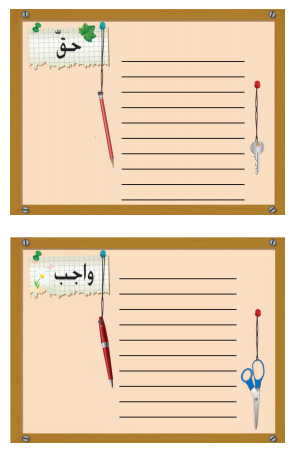 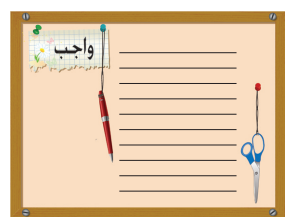 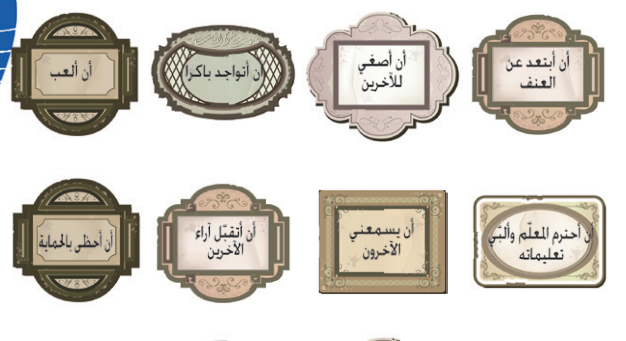 مخزن الحقوق والواجبات
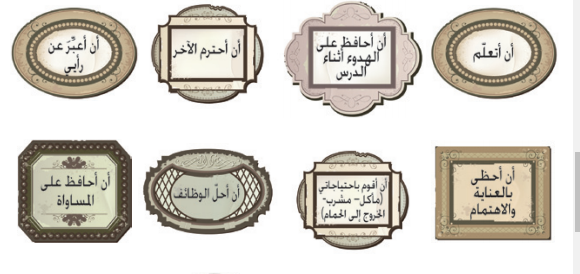 مخزن الحقوق والواجبات
قص الجمل في مخزن الحقوق والواجبات وصنفها الى حقوق وواجبات في دفترك
ان أحظى بالعناية والاهتمام
ان لا استعمل العنف
ان ألعب
ان يسمعني الاخرين
ان اصغي للاخرين
ان لا استعمل العنف اأ
ان أتعلم
ان احافظ على الهدوء والنظام اثناء الدرس
ان احل الوظائف
ان اتواجد باكرا